IFLA Green Library Award 2021
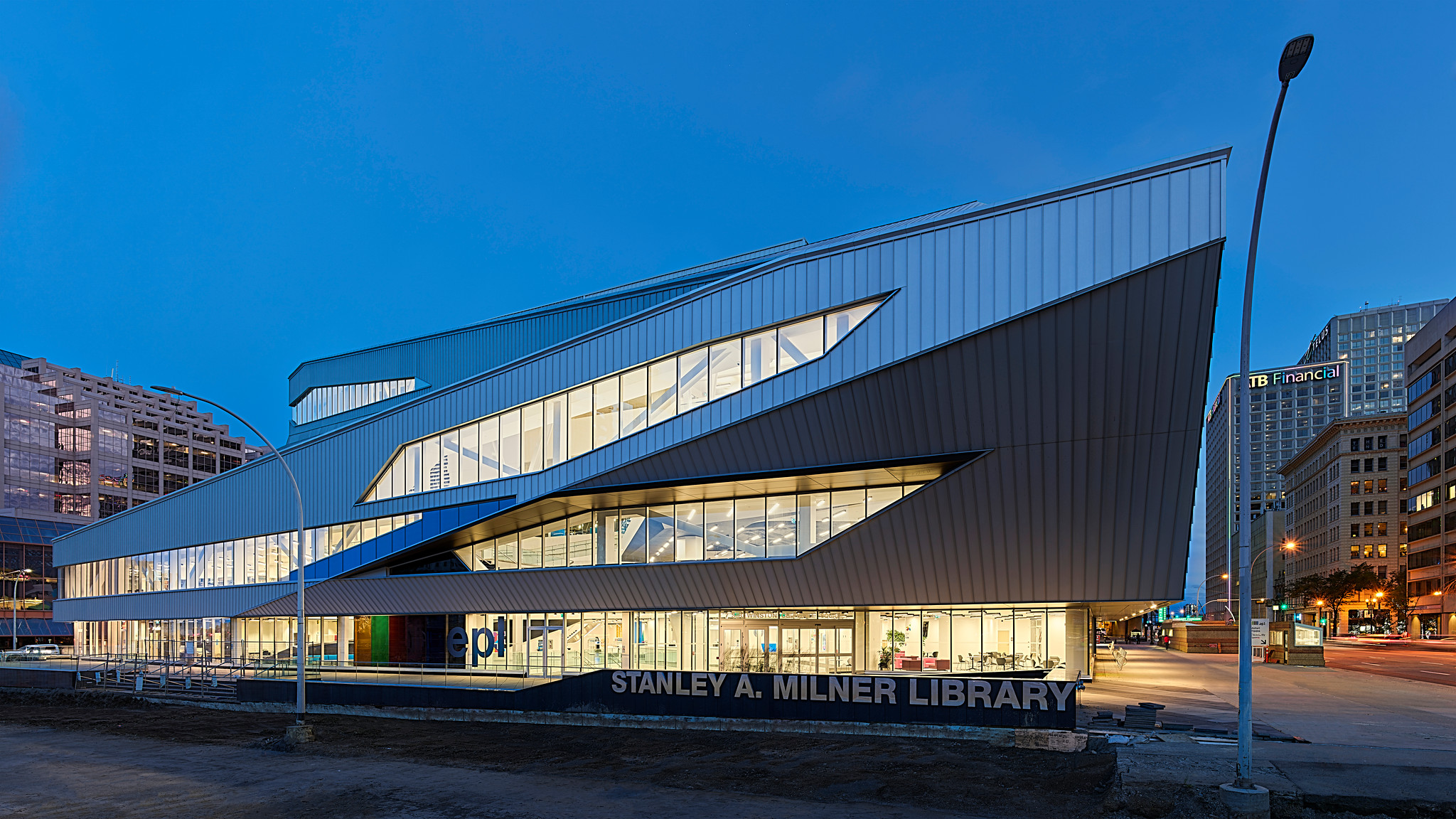 STANLEY A. MILNER
EDMONTON, ALBERTA CANADA
EDMONTON PUBLIC LIBRARY​
​
‹#›
IFLA Green Library Award 2021​
​
VISION & COMMITMENT
Our Vision: EPL is the gathering place for people and ideas, enabling a lifetime of learning, engagement and possibility for every Edmontonian.
The Edmonton Public Library is committed to sustainable development and providing facilities that have strong design emphasis on human and environmental health, proven by one-third of EPL libraries achieving LEED status. Over the past 13 years we have built 8 LEED certified libraries with EPL's flagship, Stanley A. Milner Library (over 225,000 square feet), our 9th LEED project once certified. Our vision and commitment is to continue our green path and seek LEED certification for all new library builds.
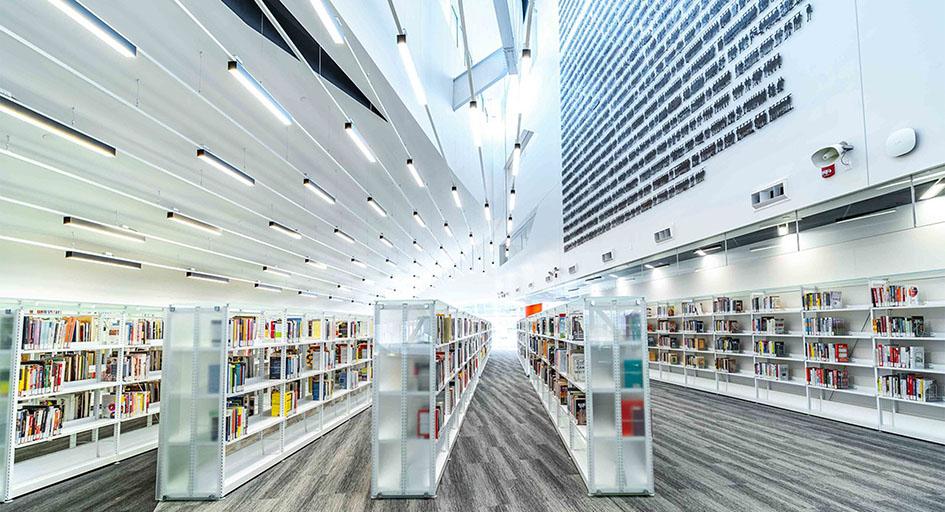 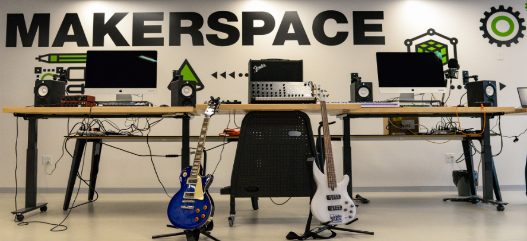 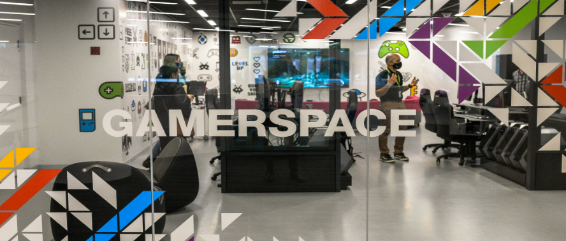 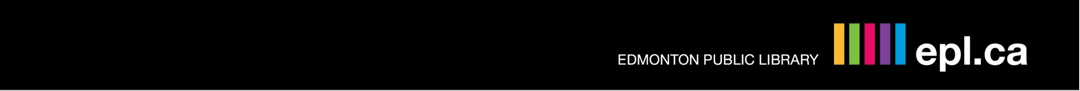 ‹#›
STANLEY A. MILNER LIBRARY REVITALIZATION
EPL's original central library opened in 1967 and is the heart of EPL and Edmonton's downtown receiving over 1.2 million visits each year prior to the renovation.

In the fall of 2011, City Council approved funding for the revitalization and renewal of the Stanley A. Milner Library. After over 50 years in operation, many building components had reached the end of their life and required significant changes to ensure energy efficiency, code compliance as well as meeting the service needs of a modern library. Requirements included repairing the deteriorating building envelope, completing structural upgrades, asbestos remediation, improving accessibility and performing substantial interior renovations. The end result is a 227,732 square foot beautiful learning and gathering space that includes a collection of over 150,000 items, a children's library, adult and children's makerspaces, computer lab, early learning and care centre, gallery spaces, an Indigenous gathering space, not-for-profit office suites, 32,928 square feet of program/meeting rooms, a two-story digital display wall, a theater and more.

The revitalized Milner Library which opened in 2020 will help build a thriving, vibrant downtown, and serve as a key component in Edmonton's economic prosperity.
2020
1996
1925
1967
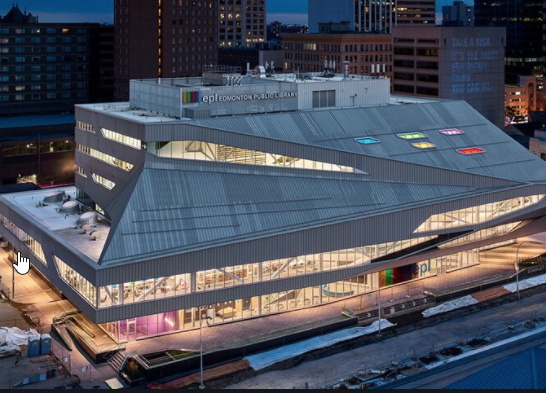 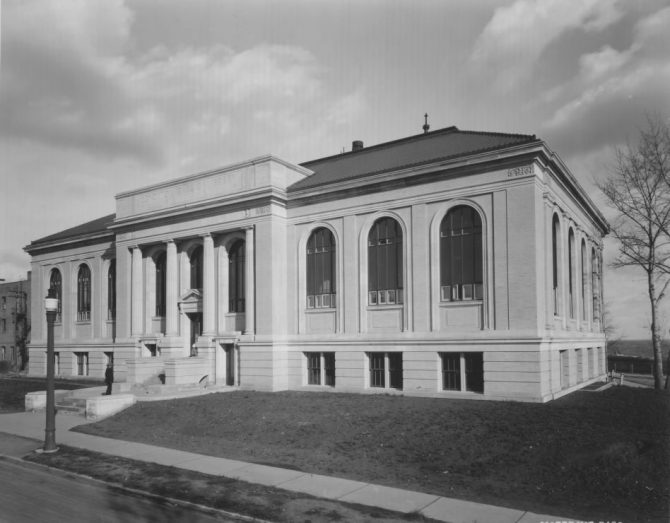 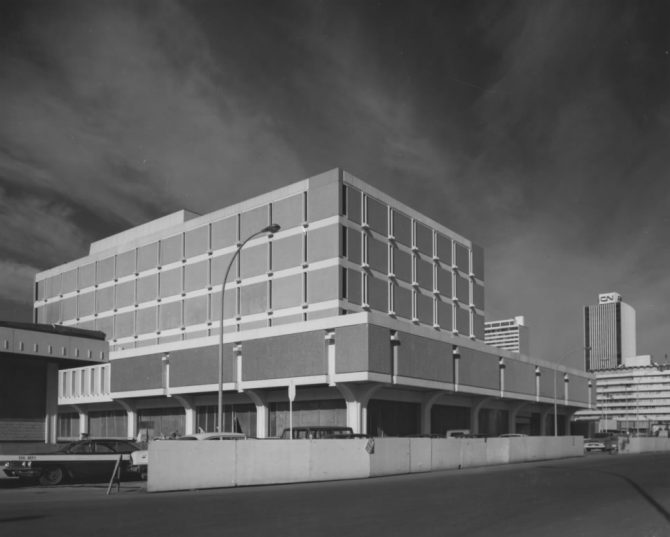 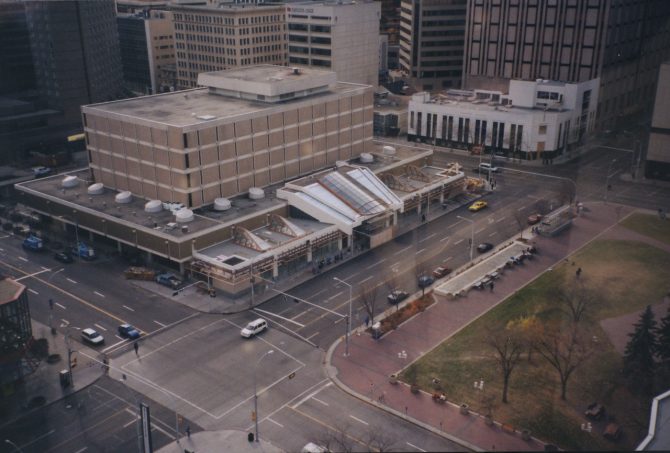 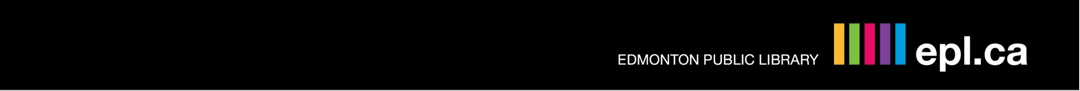 ‹#›
LEED
CLAIREVIEW / SILVER
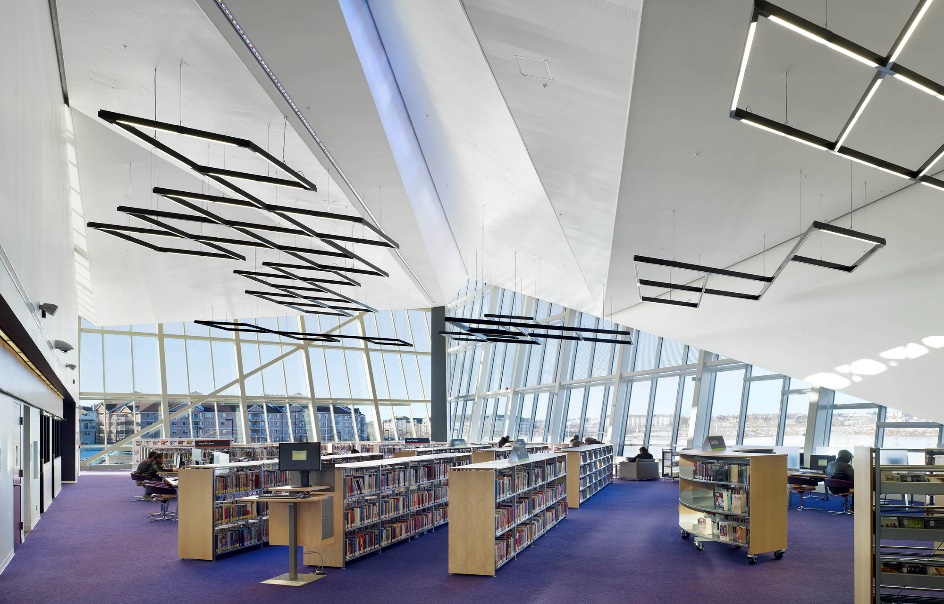 EPL CERTIFIED BUILDINGS​
​
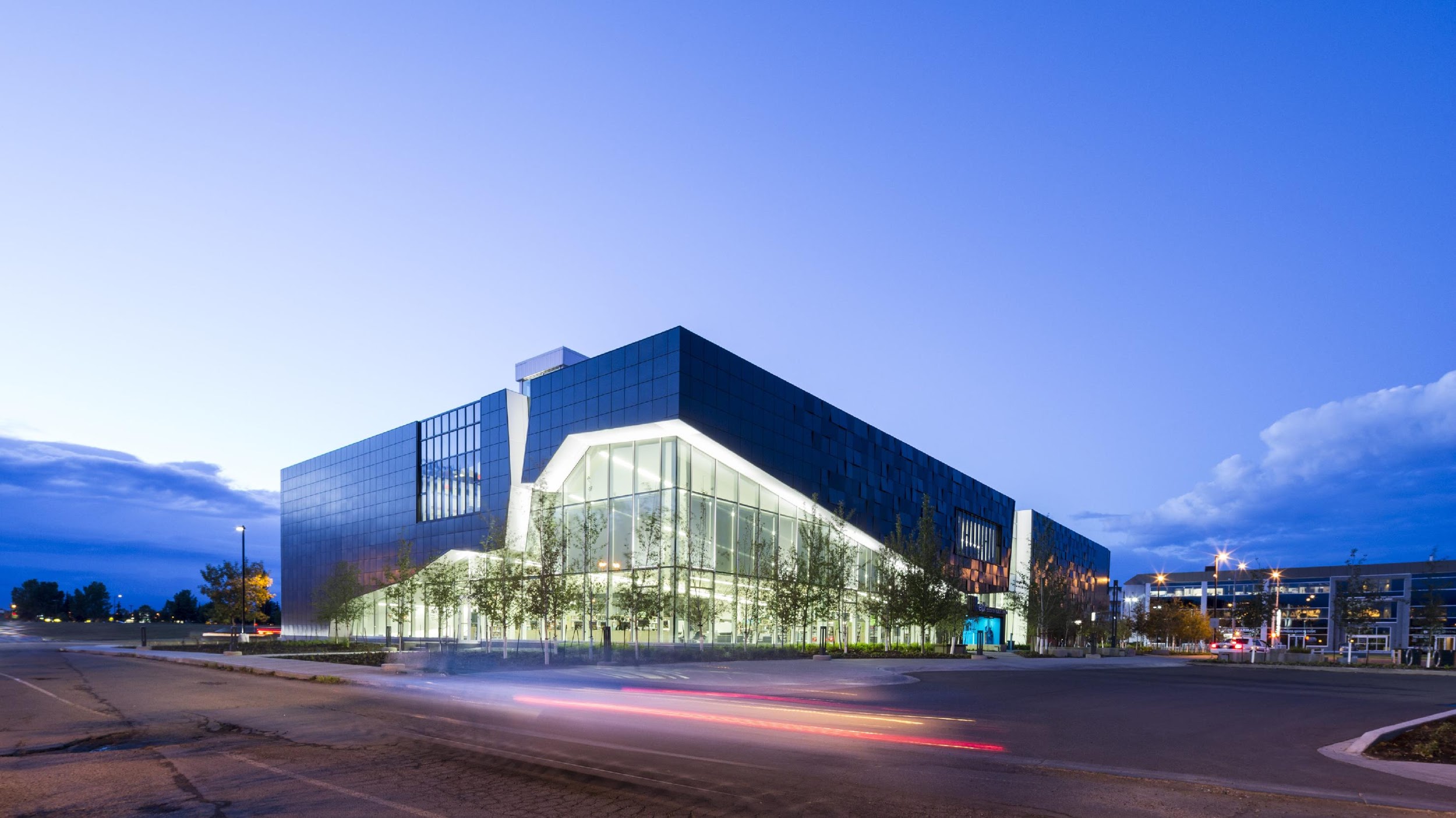 MILLWOODS / GOLD
JASPER PLACE / SILVER
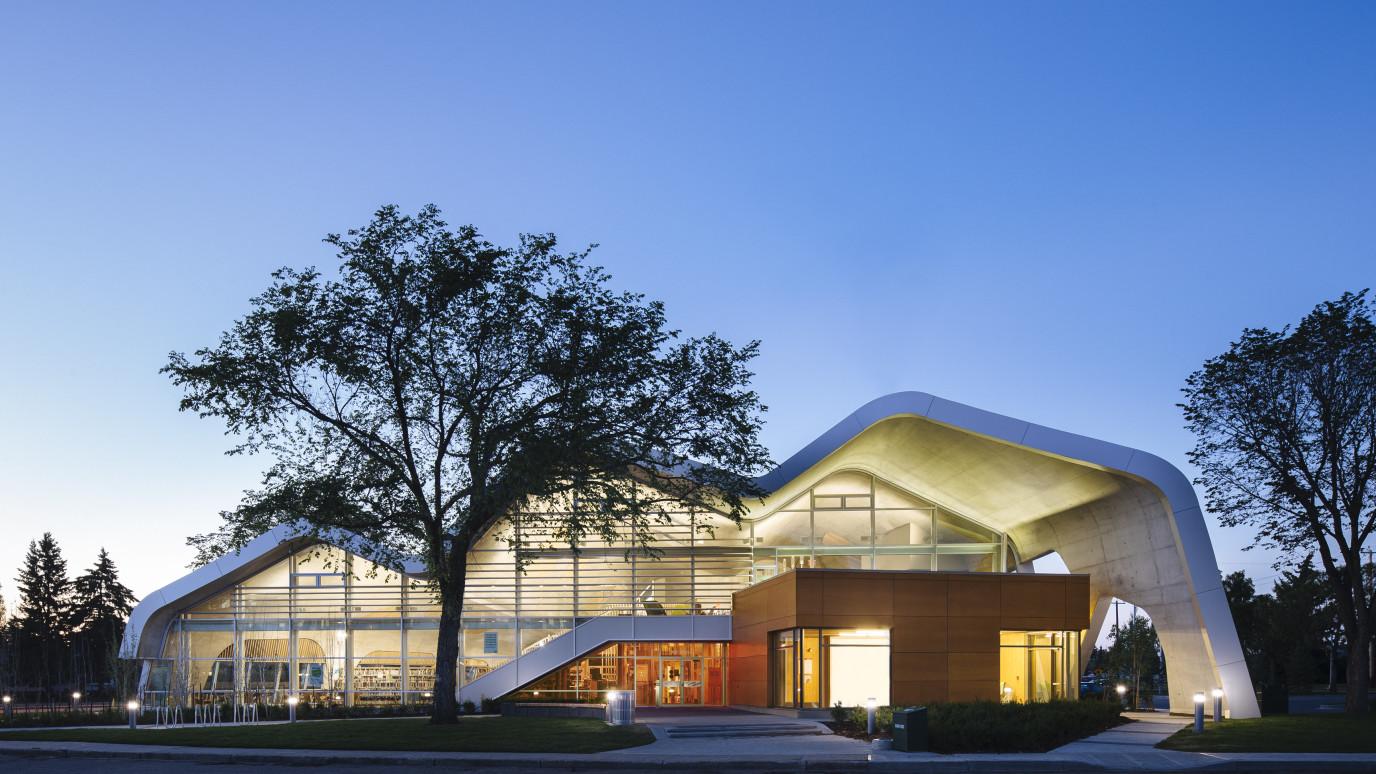 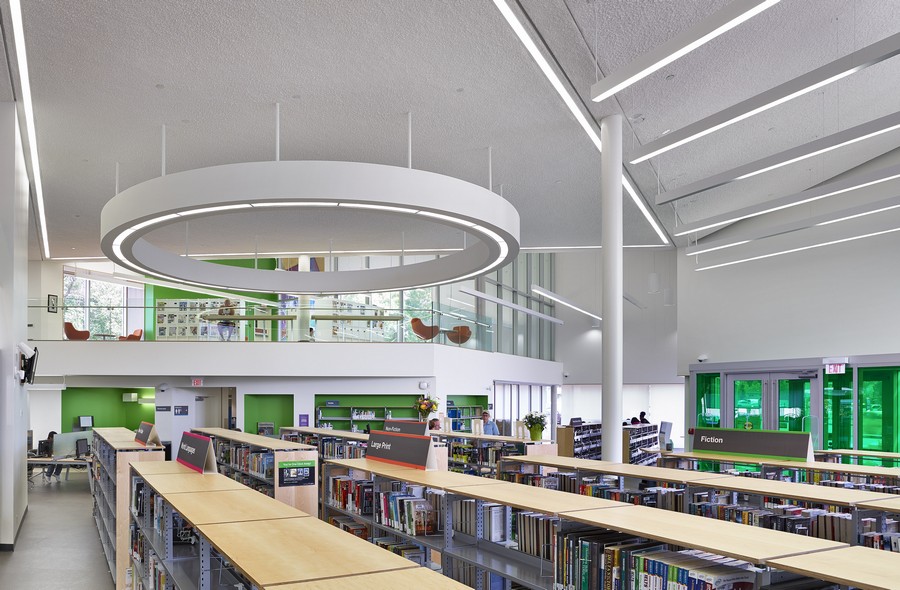 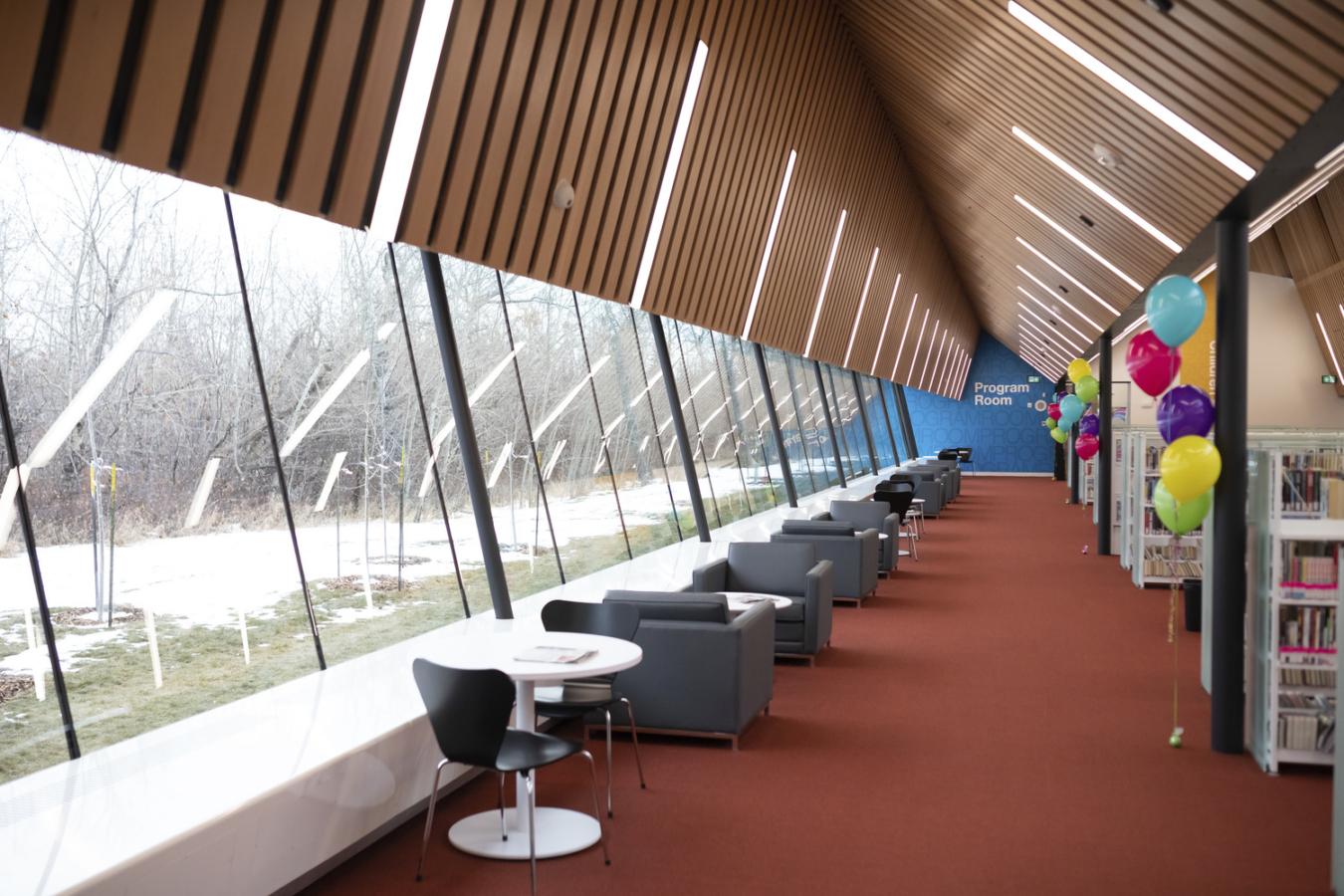 CAPILANO / SILVER
HIGHLANDS / SILVER
MEADOWS / SILVER
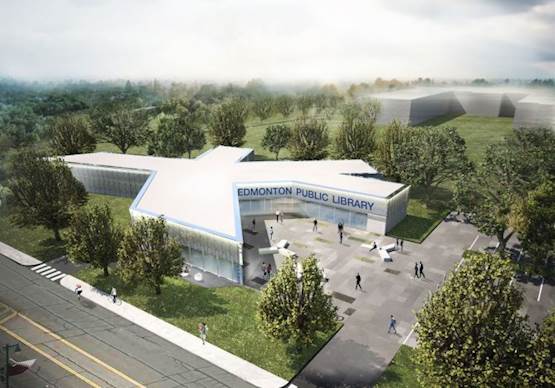 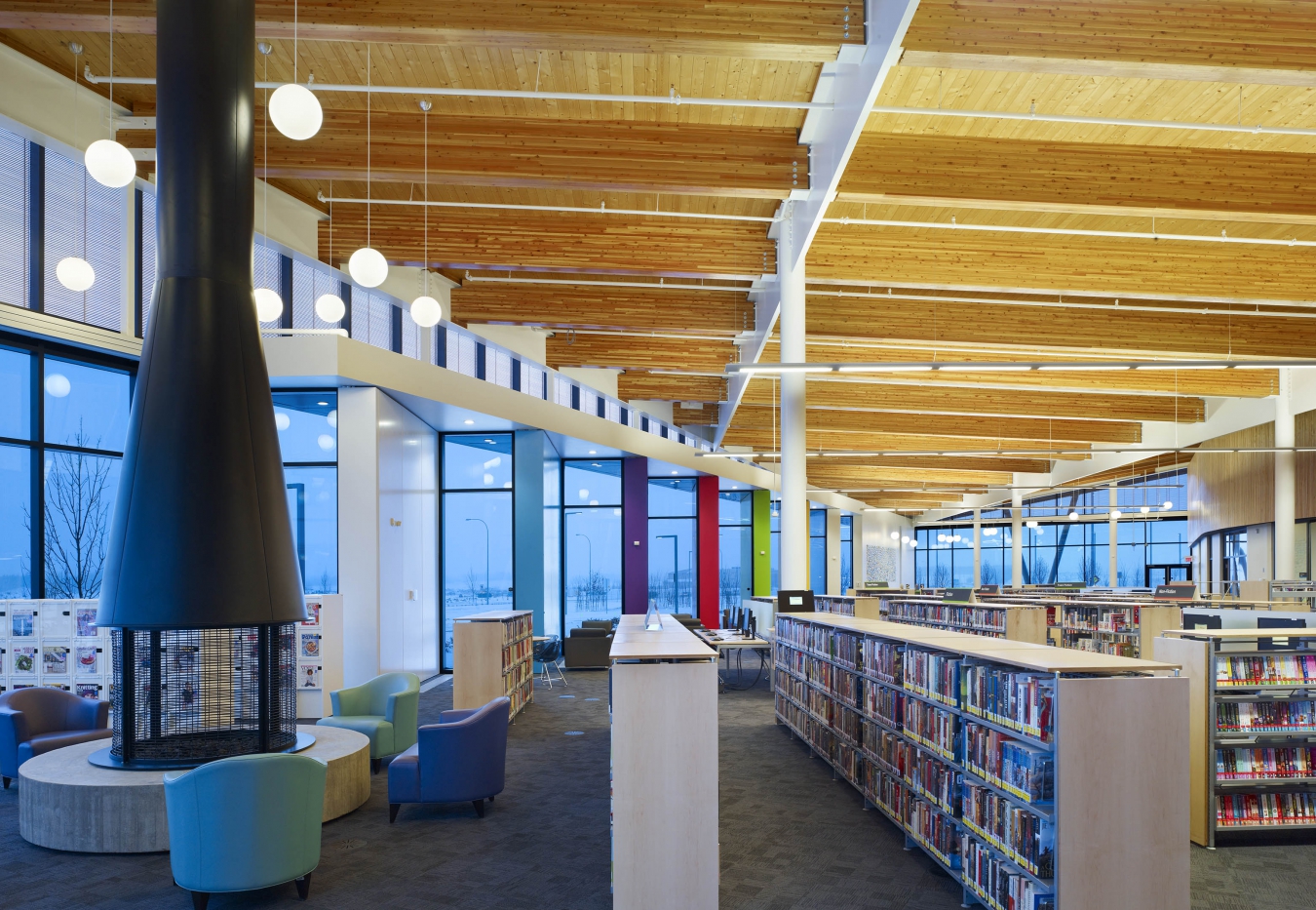 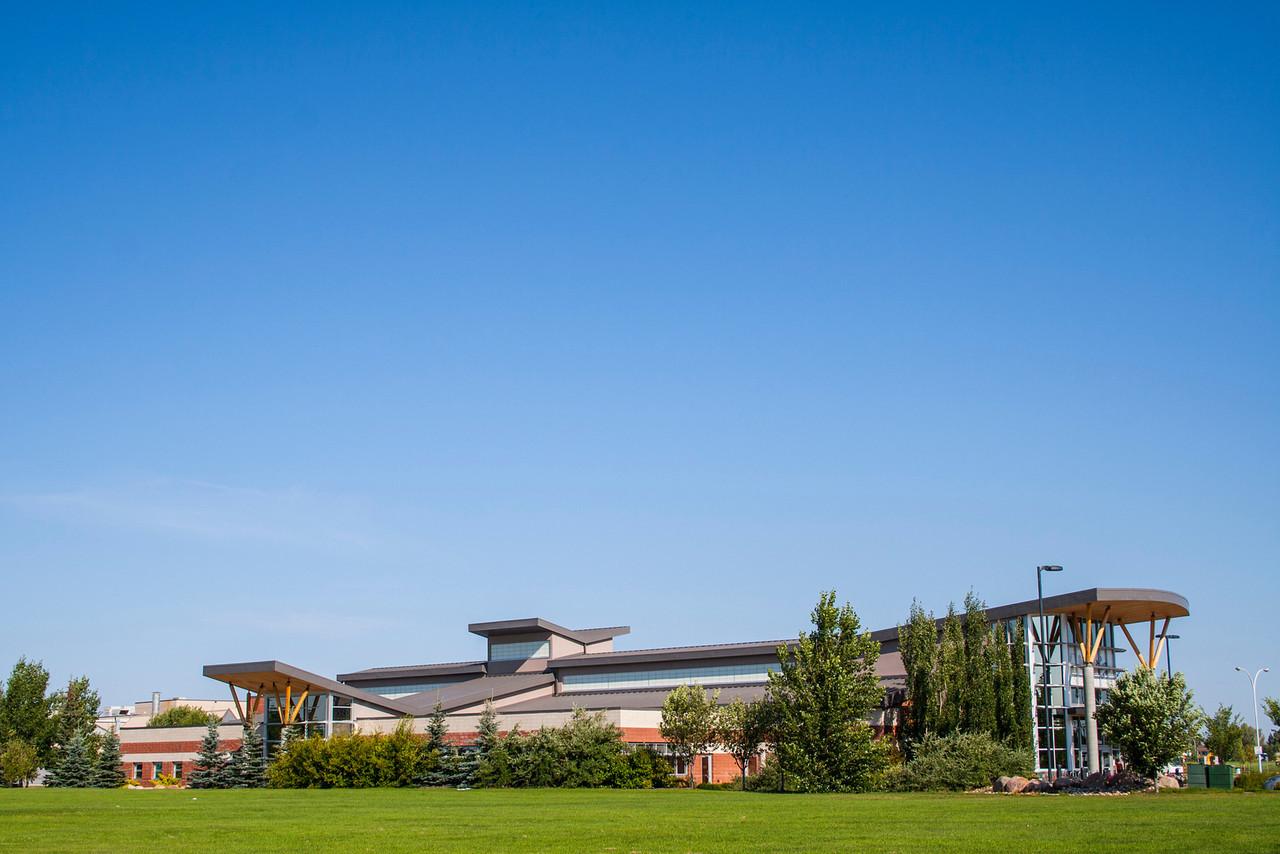 CALDER / SILVER
LOIS HOLE / SILVER
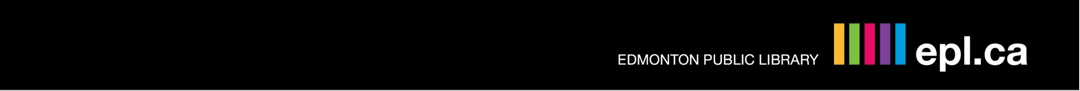 ‹#›
SUSTAINABILITY GOALS
EPL's core values perfectly align with LEED principles to achieve high standards in each LEED category. EPL partnered with the City of Edmonton with a goal of LEED Silver for the Stanley A. Milner Library Renewal Project. 

Sustainable Goals Summary
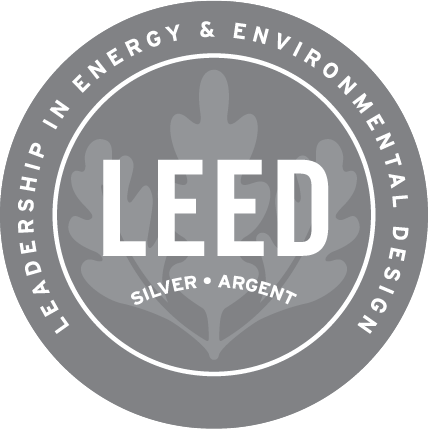 LEED CATEGORIES
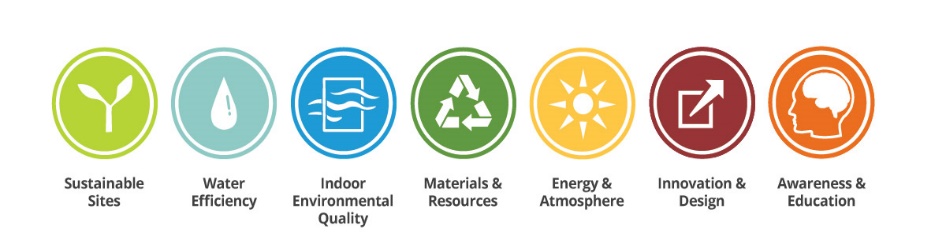 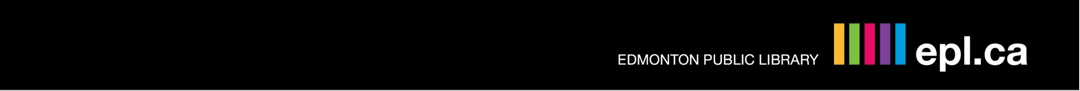 ‹#›
VISUALS & VIDEOS
IMAGINE WALL
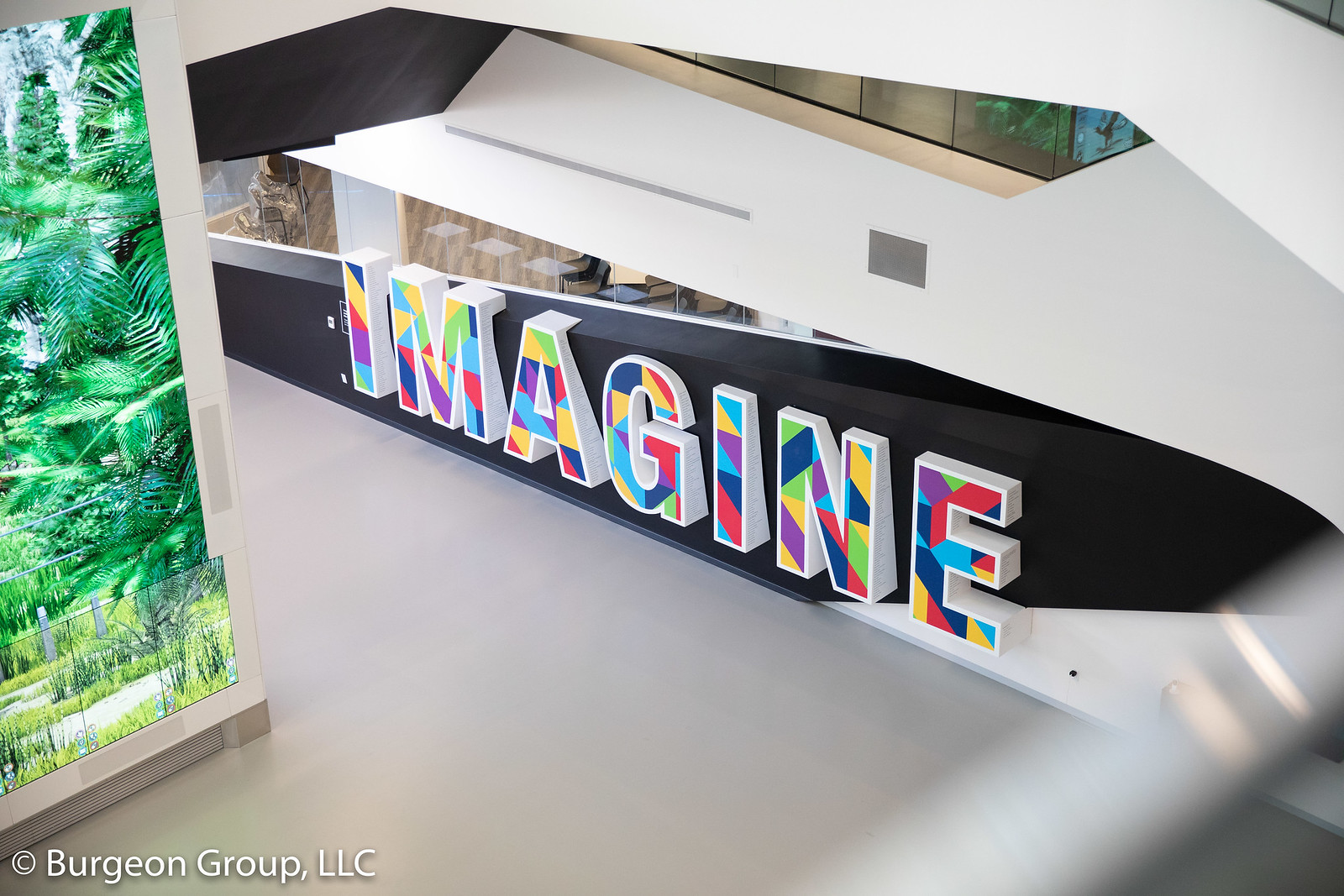 Virtual Tours
Milner Library - Introductory Virtual TourMilner Library - Architecture & Engineering Spotlight
NEW FLOOR OPENINGS THROUGH 3 LEVELS
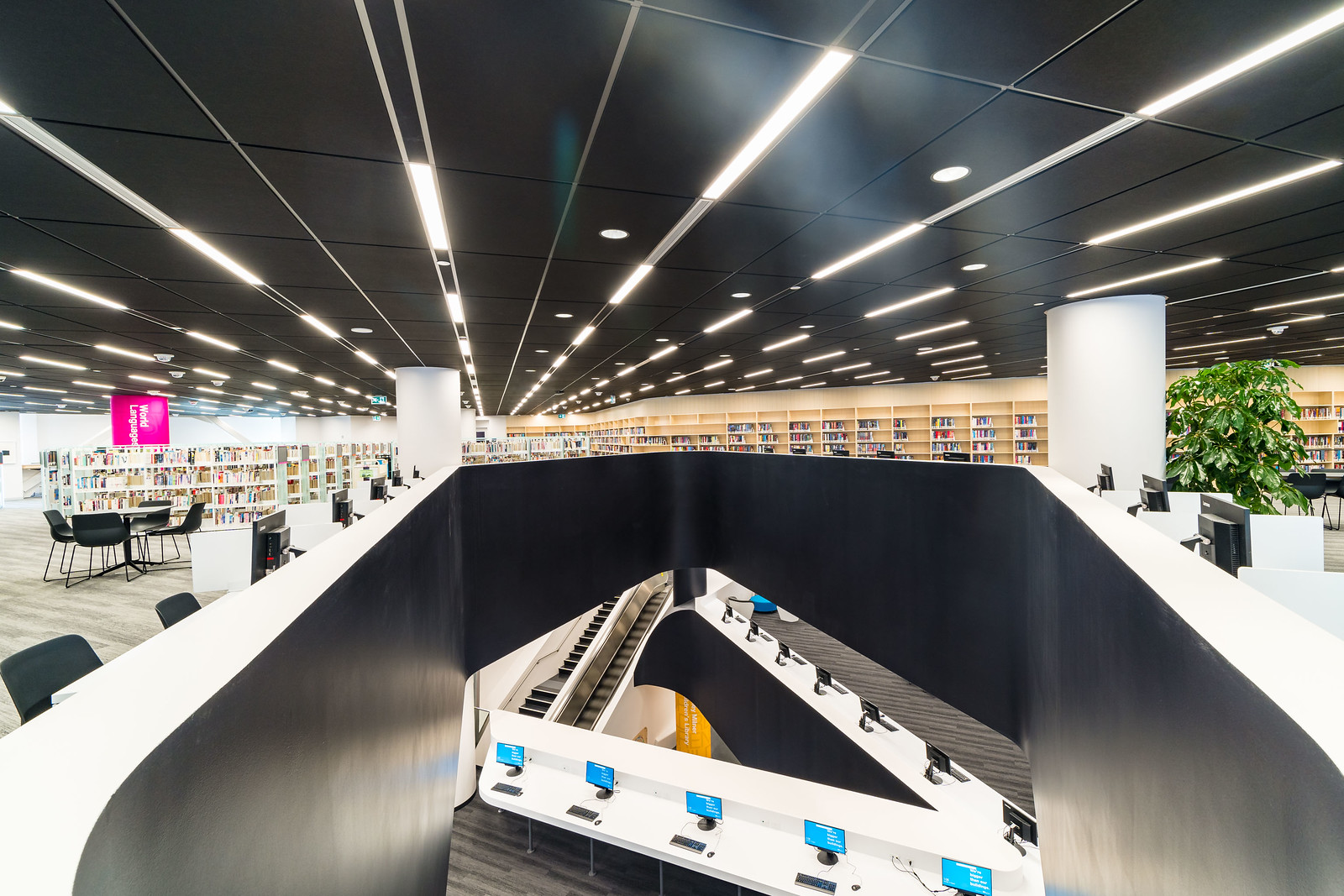 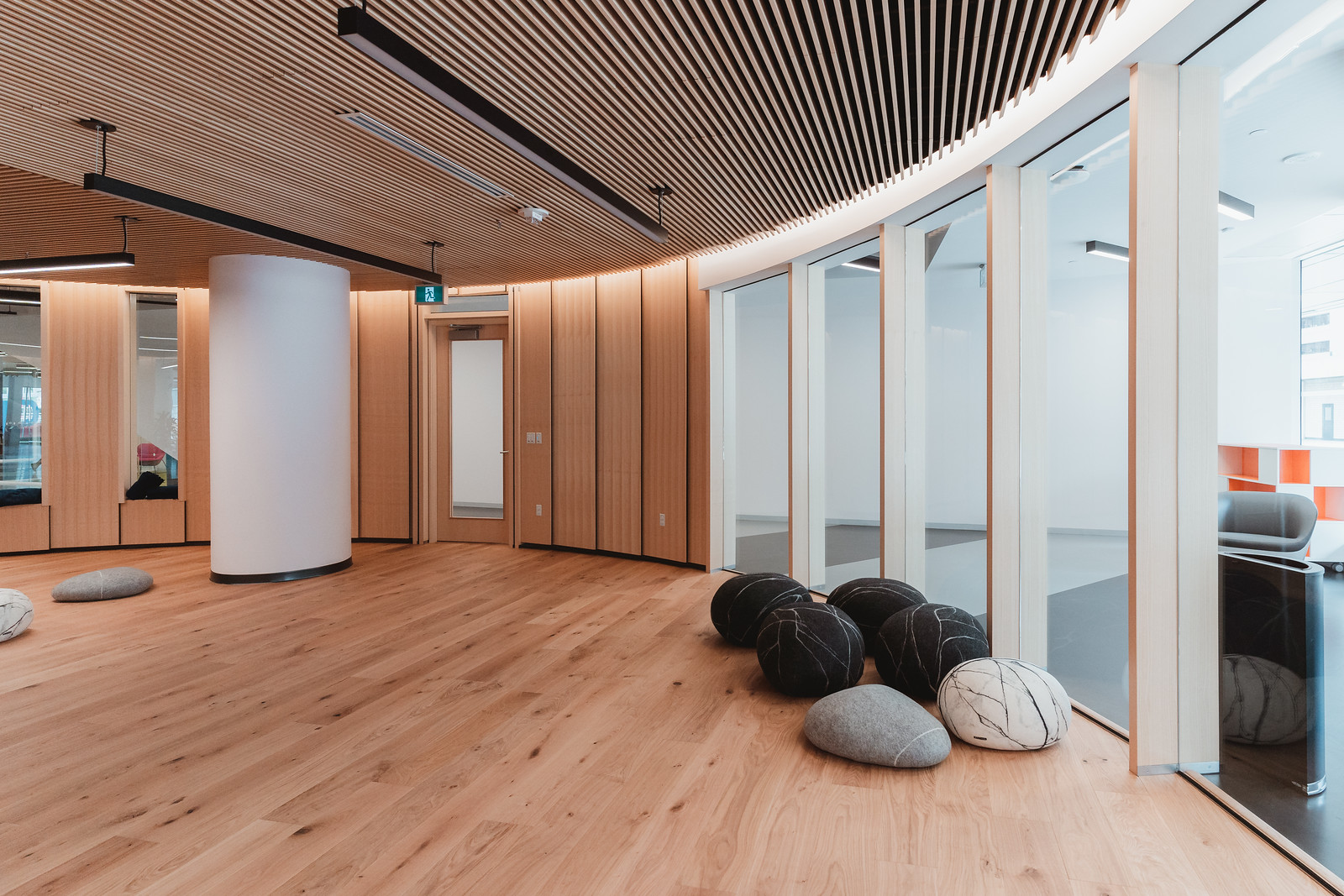 FABRICATION LAB
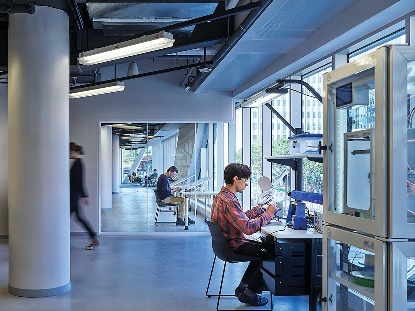 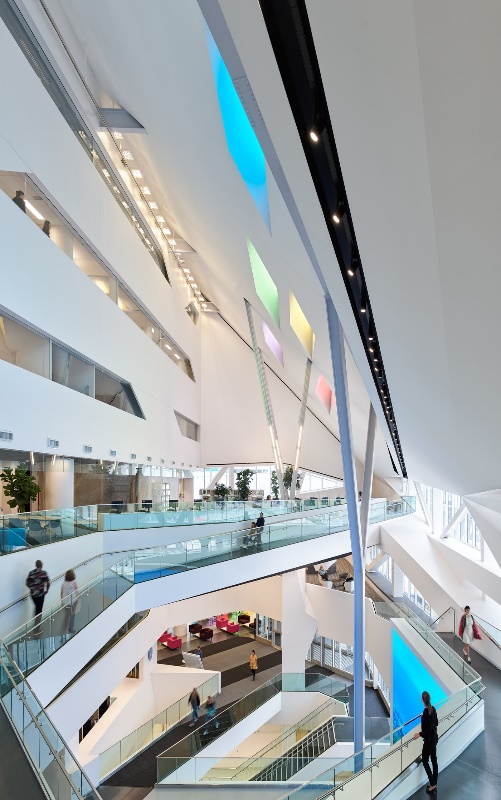 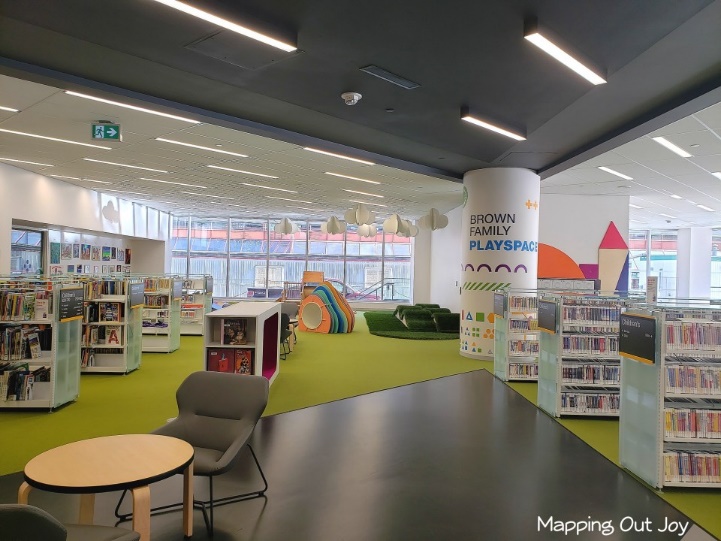 PÎYÊSÎW WÂSKÂHIKAN (INDIGENOUS SPACE)
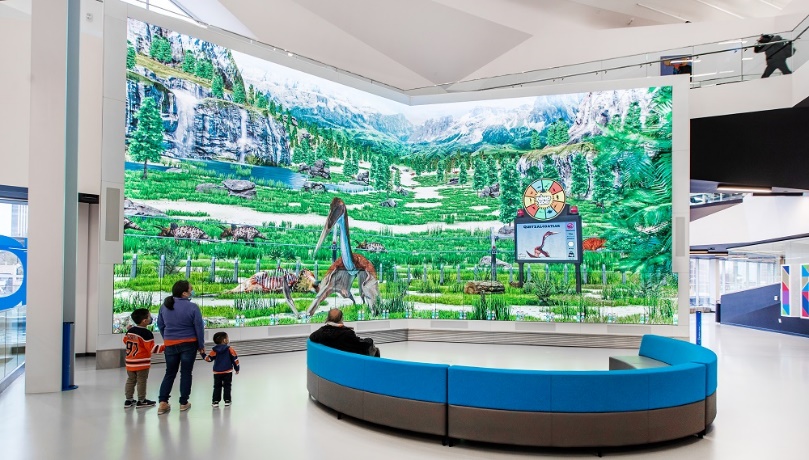 DIGITAL DISPLAY WALL
VIEW FROM 3rd FLOOR
CHILDRENS LIBRARY
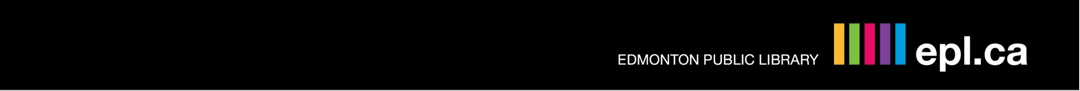 ‹#›
ACCESS
Promoting Travel & Commuting

The Milner Library is nestled at the core of Edmonton’s thriving downtown providing our users with great connections to the surrounding communities and businesses.

To help ensure easy public access, the library is within close distance to the city's Light Rail Transit (LRT) system with direct connections from the lower level of the library. The library is connected to the rest of downtown through an extensive underground pedway system. Soon, an LRT stop and transit track (with bike lane running alongside) will be in front of the library. As part of the Milner renewal project, a new elevator was included to address accessibility issues from the parkade levels up to the library.

Encouraging sustainable modes of transportation, our library has over 30 bicycle stalls and free pubic access to 4 designated underground electric vehicle charging stations.
NEW PARKADE ELEVATOR
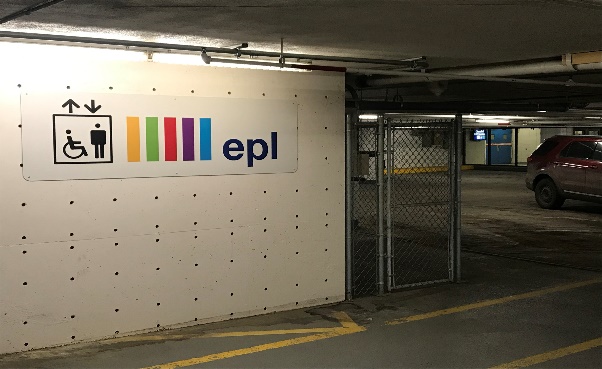 DOWNTOWN SITE
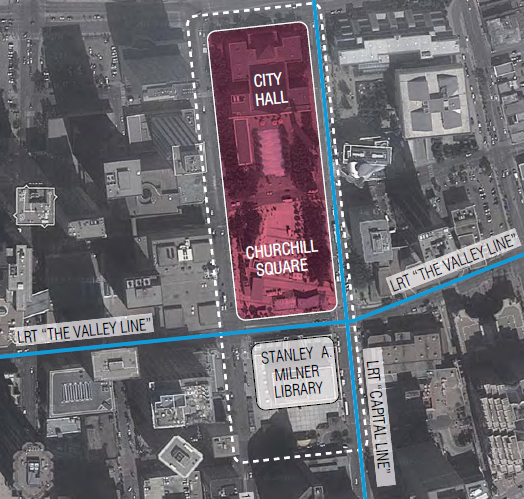 FUTURE LRT LINE
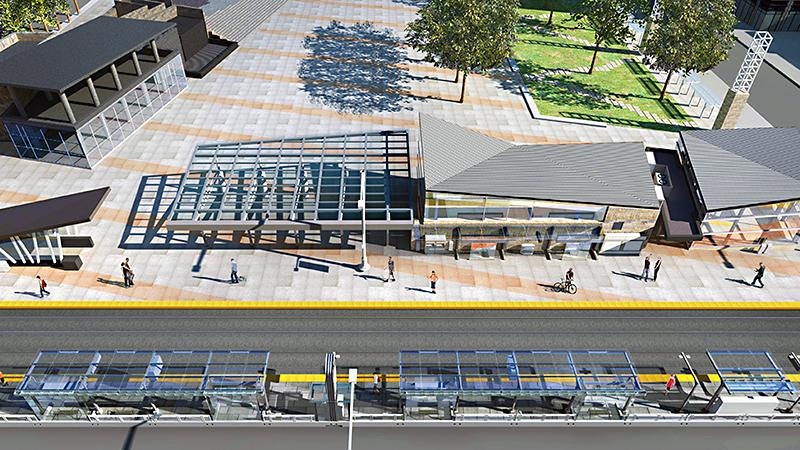 COMMUNITY CONNECTIVITY
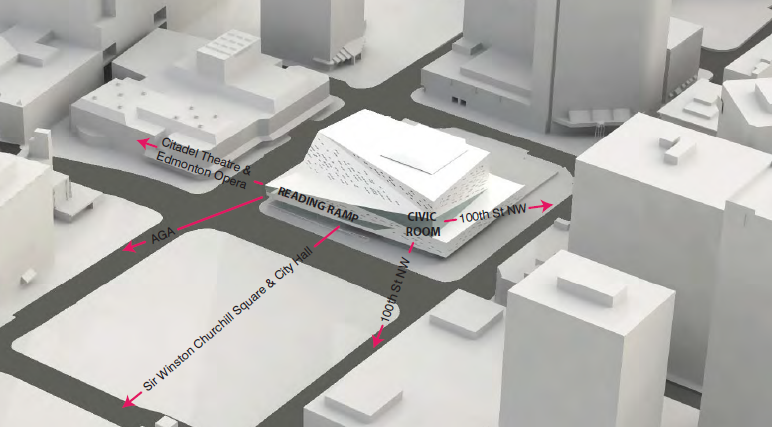 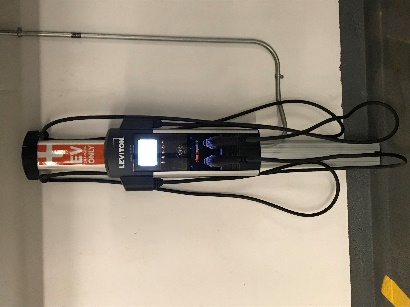 BIKE RACKS
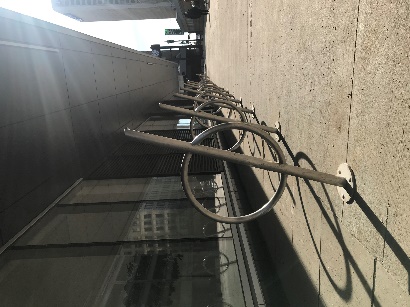 EV CHARGING STATION
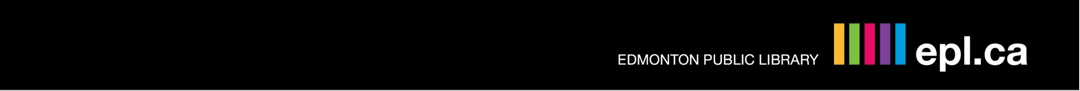 ‹#›
DESIGN
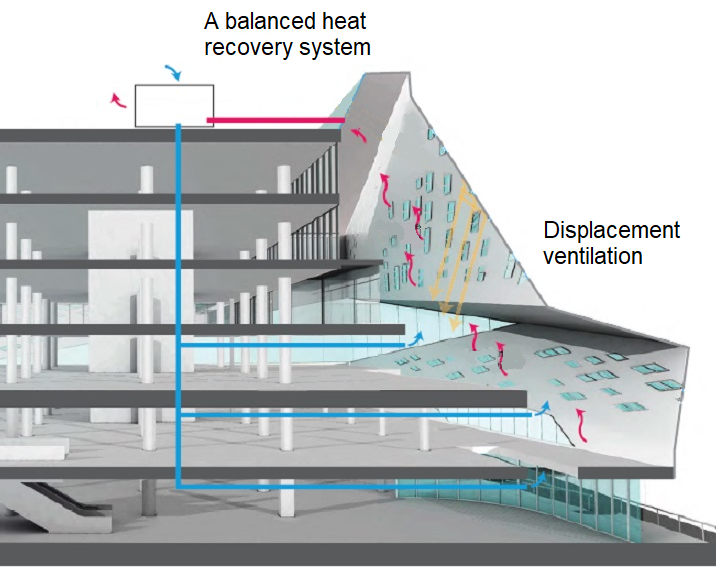 Building Design
An additional 450 windows/skylights were installed to bring in as much natural light as possible 
All new energy efficient lighting systems and HVAC/R
The floorplan was designed to provide adaptive and versatile spaces
Low emitting materials were selected for construction including paints, flooring, wood, adhesives, and sealants
High albedo exterior materials were used to reduce heat island effect including Azengar Zinc exterior (Solar Reflectance Index of 39)
A balanced heat recovery system
HVAC systems and building envelope designed to comply with ASHRAE Standards to achieve a high level of thermal comfort for human occupancy
Occupational wellbeing has been achieved through accessibility, acoustics, and air quality.
NEW MILNER
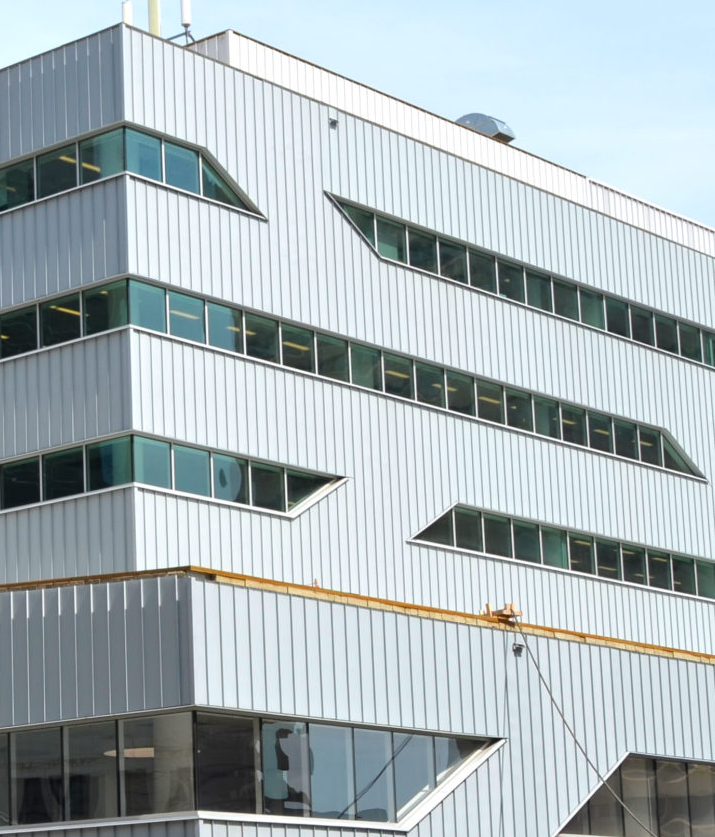 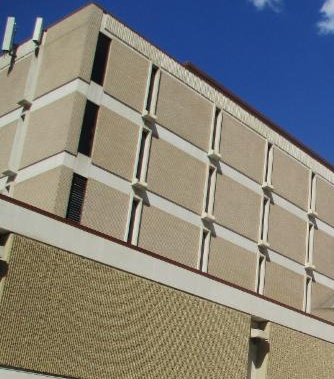 PREVIOUS MILNER
SW corner of the library - window quantities along with overall window sizes were dramatically increased.
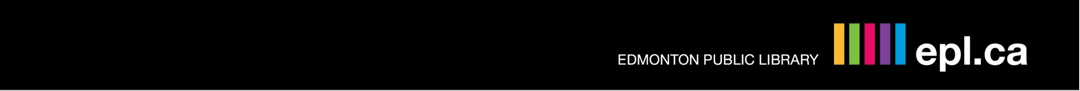 ‹#›
ENERGY & EFFICIENCIES
By installing new highly efficient equipment, controls and building envelope, EPL was able to reduce overall consumption of utilities when compared to our previous building
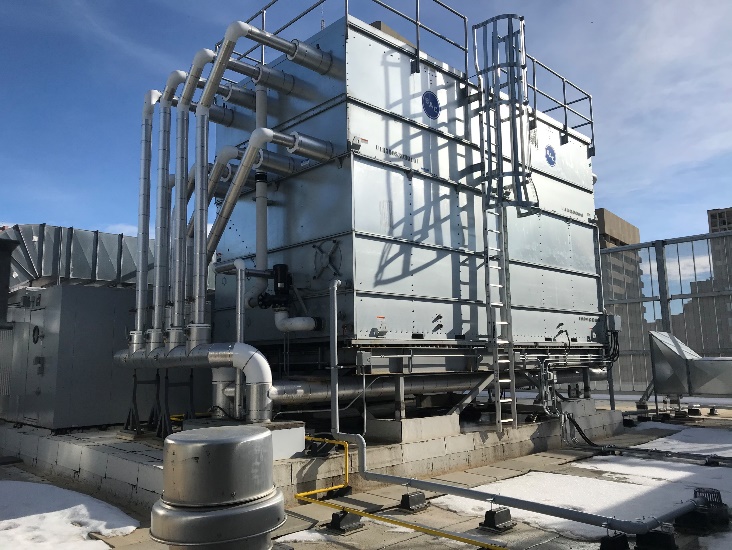 Energy and Atmosphere
Enhanced refrigerant management for HVAC/R equipment
Energy efficient design provides an estimated 19% annual electrical savings in overall power consumption
Energy-efficient heating system provides an estimated 25% annual natural gas use
Light pollution reduction
LED lighting systems installed in the public spaces and office areas 
Building controls installed throughout the facility to manage HVAC equipment and lighting systems
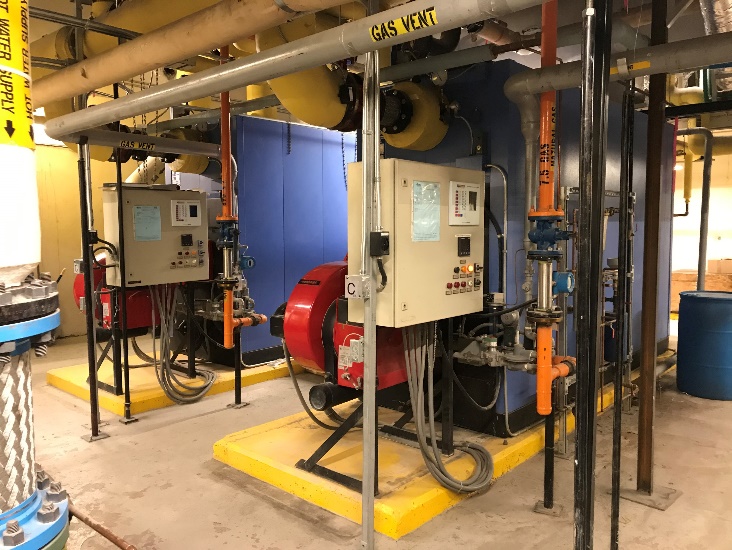 Water Efficiency
Low flow fixtures deliver an estimated 32% in water use savings
Motion activated washrooms and sinks installed
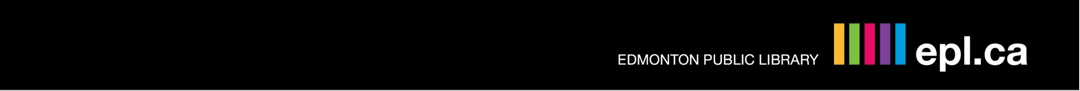 ‹#›
REUSE & RECYCLE
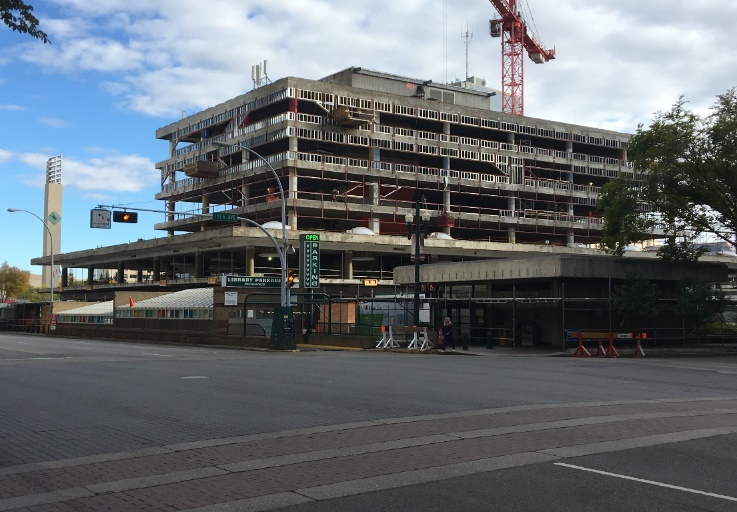 Waste Diversion
EPL reused approximately 60% of the existing structure.
In total, building materials used had a combined 22% recycled content.
90% of construction waste was recycled or diverted from the landfill.
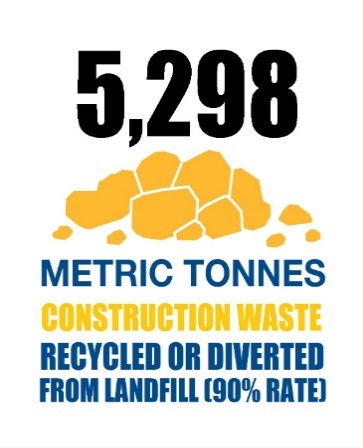 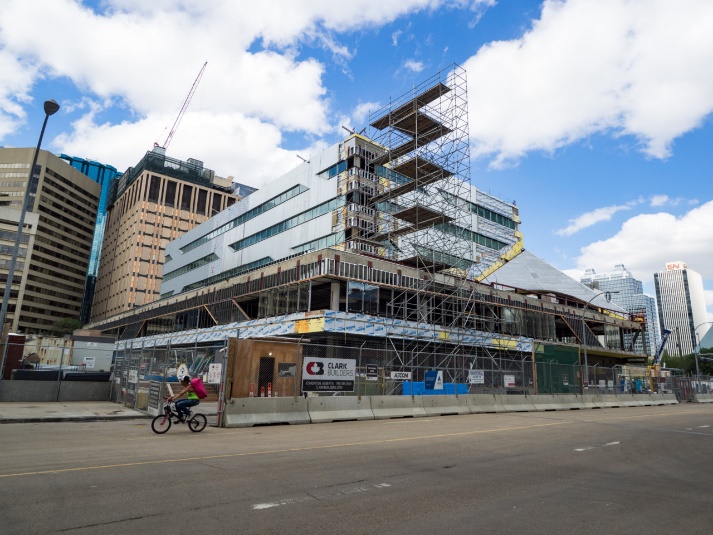 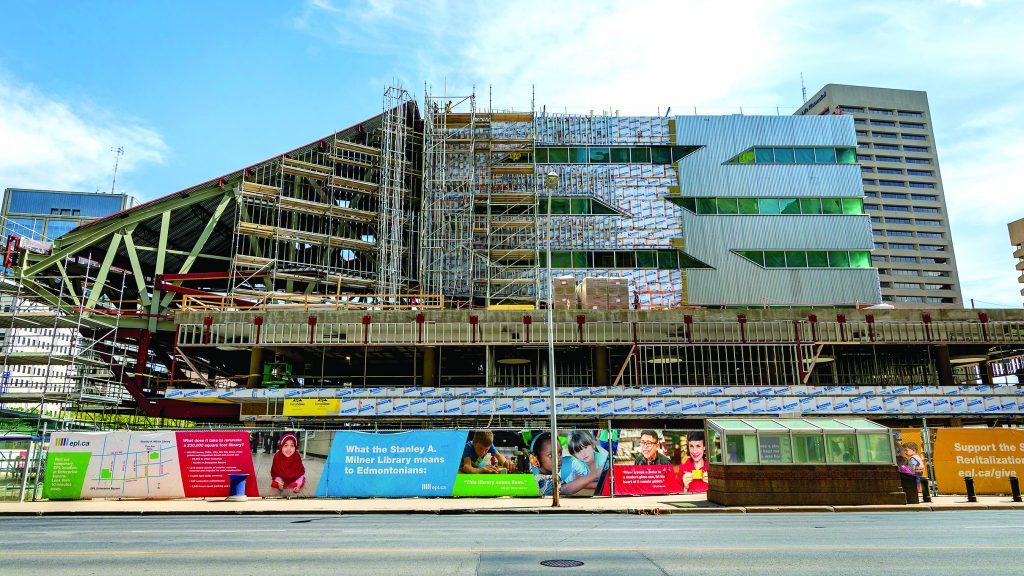 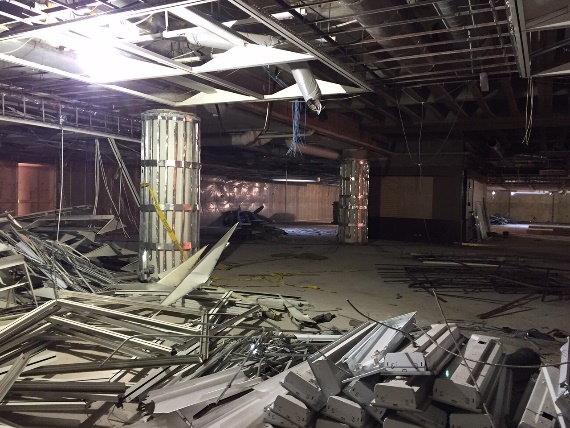 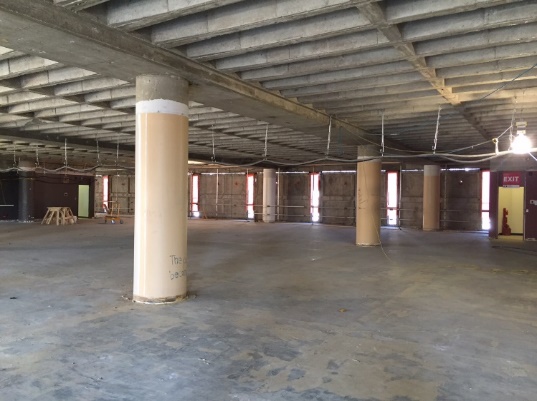 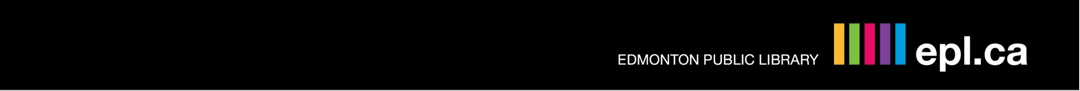 ‹#›
EDUCATION
Link to Sustainability at EPL
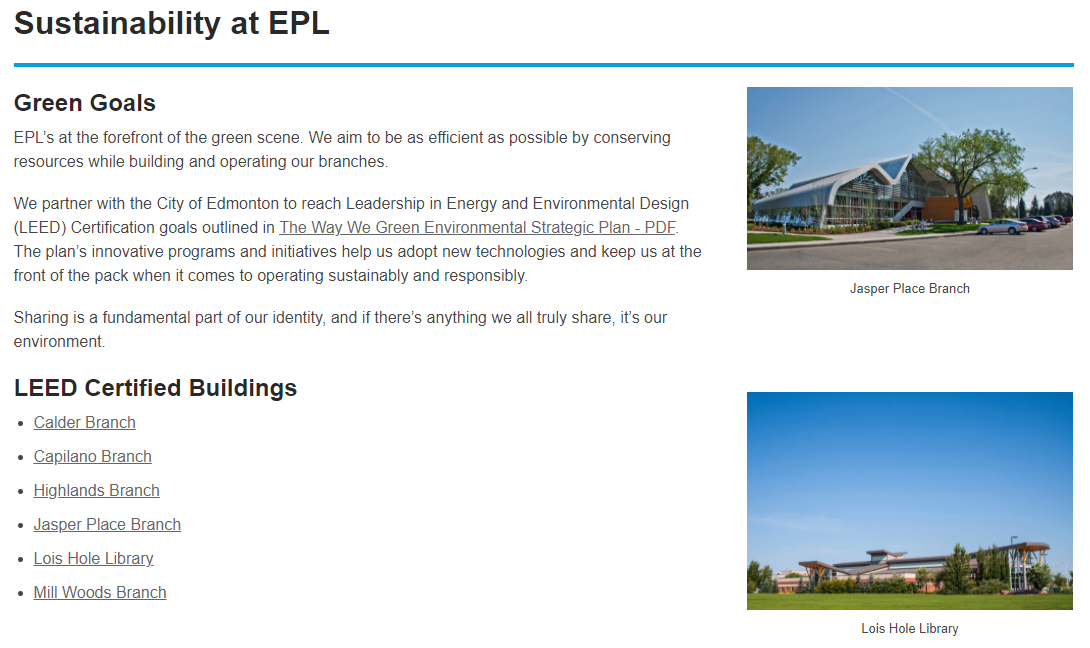 LEED ToursTo help educate the public on EPL's sustainability and green practices we developed an in-person and virtual tour of the Milner Library in collaboration with our architects and construction team. Customers can also access epl.ca to learn about sustainable practices and book staff-guided tours in any of our LEED facilities.Waste ManagementEPL is also working to rollout a new waste management program that will include pickup for waste, recycling and organics. Along with this initiative we plan to create education signage and posters that will help our customers understand how and what can be recycled in the libraries. Educational signage will also include how The City of Edmonton’s waste program works across the city.
Book a Tour
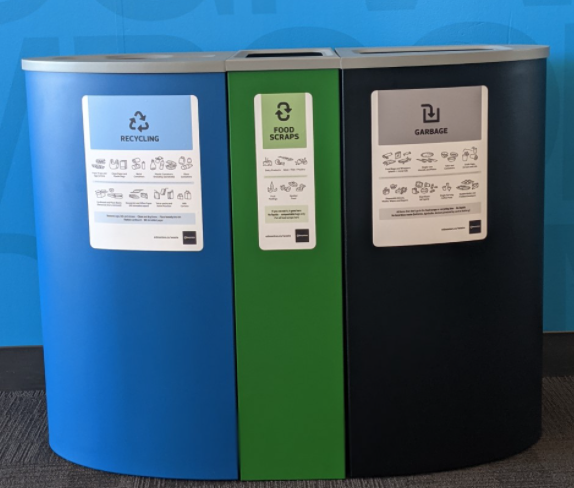 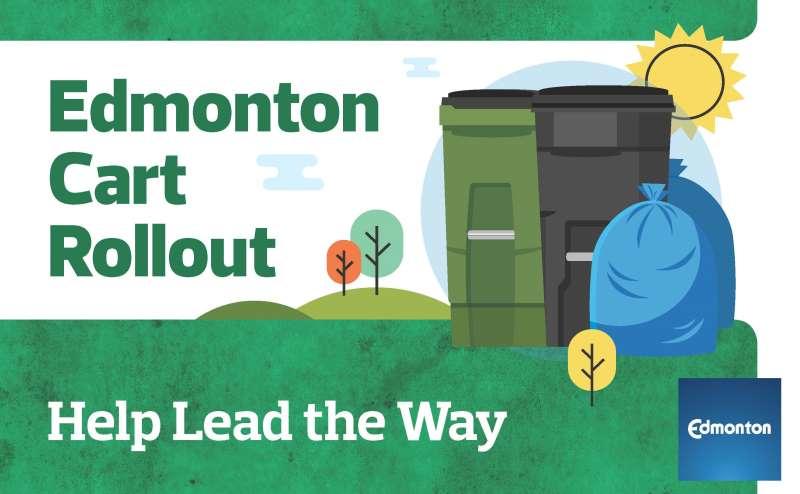 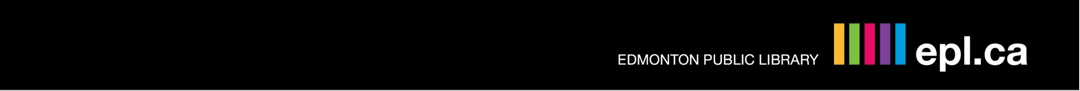 ‹#›
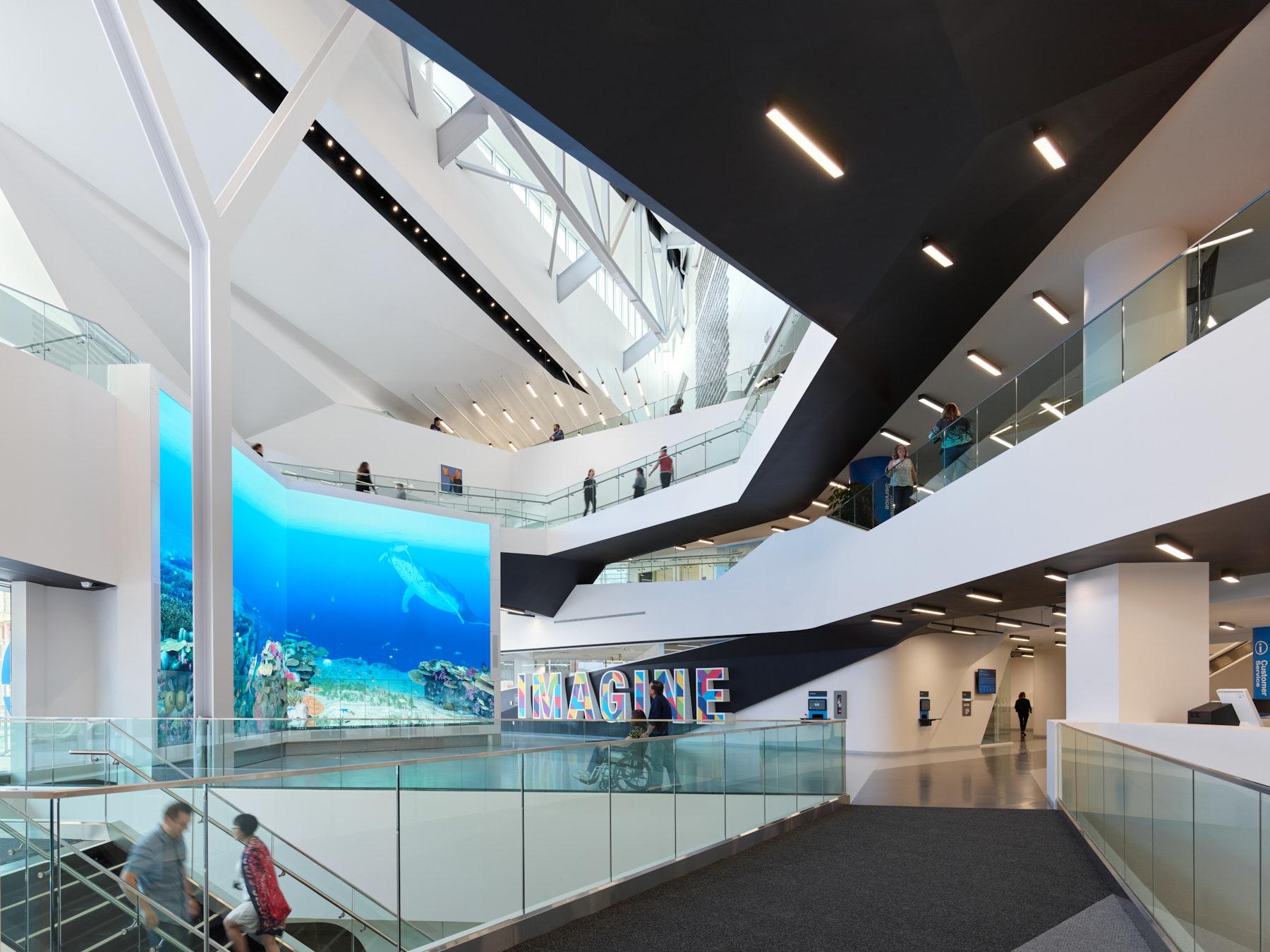 Thank You!
Thank You!
‹#›